TIE-OHF WP4 Progress
WP4 tasks
 Estimates of errors and sources
 Experiments with retrieving errors in hypothetical
  independent flux data by triple collocation
 Feasibility of performing triple collocation using
  in situ, satellite, and analyses/forecasts
 Other: consideration of subdomains (for
  tomorrow)
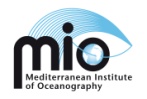 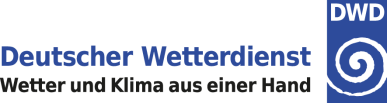 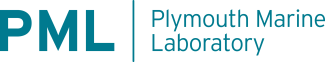 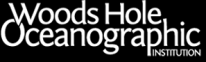 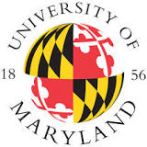 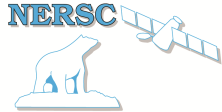 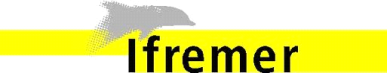 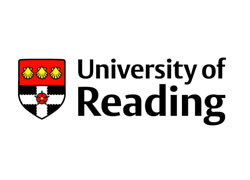 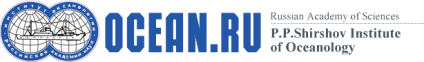 WP4 Tasks
WP4 Tasks
Estimates of errors and sources
Coupled Ocean–Atmosphere Response Experiment
  (COARE) family of algorithms (WGASF 2000; Fairall et al.
  2003; Brunke et al. 2003) target an accuracy of 5 W/m2

 Uncertainties due to observational errors in variables
  routinely measured and estimated by VOS (Josey et al.
  1999; Brohan et al. 2006; Kent and Berry 2005) amount
  to 15 W/m2 (or less with metadata)

 Sampling errors (e.g., VOS have 30–80 W m/2 in some
  poorly sampled regions; Gulev et al. 2007a,b)

 Satellite sampling errors introduced by WP2 (next)
Estimates of satellite errors and sources
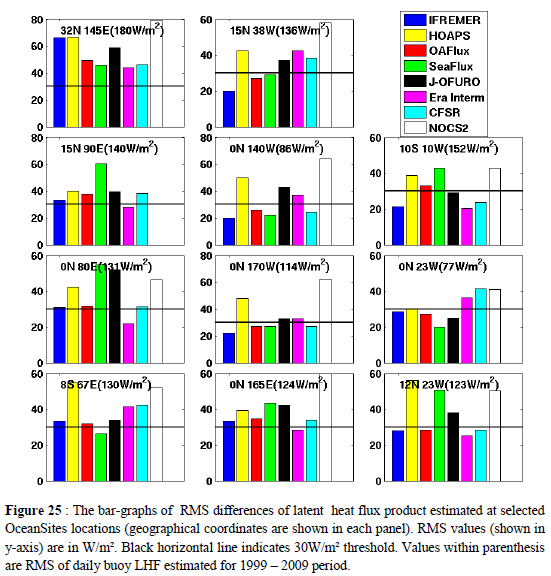 perhaps
30 W m/2
LHF RMS differences at OceanSites locations
Estimates of satellite errors and sources
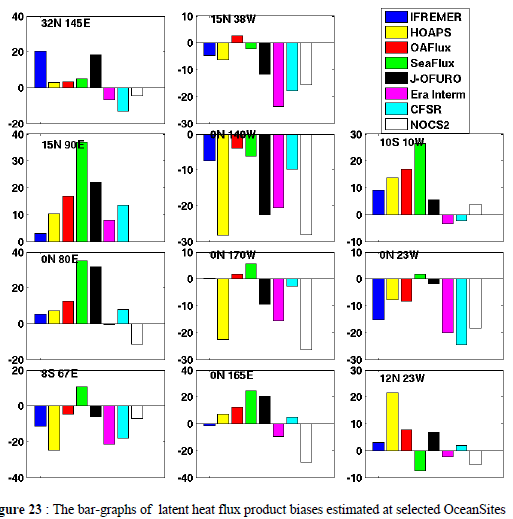 perhaps
10 W m/2
LHF bias at OceanSites locations
Experiments with retrieving errors in hypothetical independent flux data by triple collocation
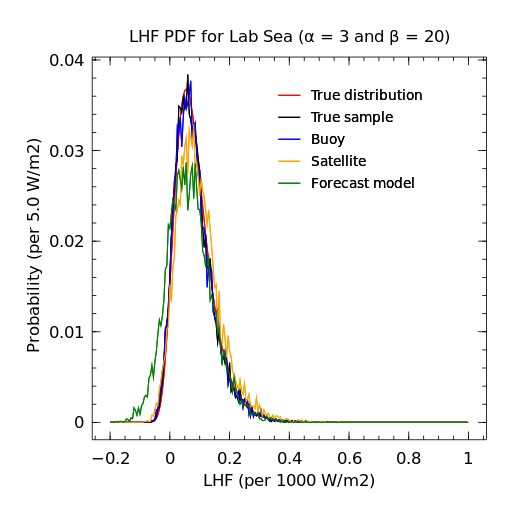 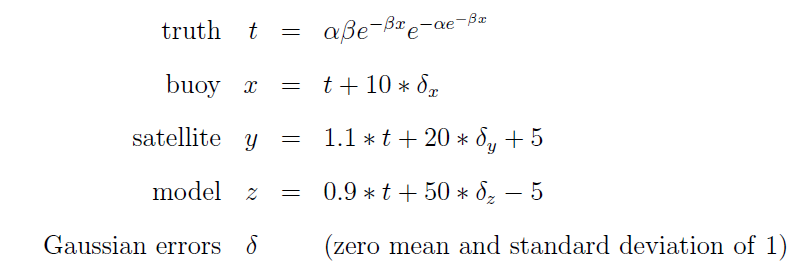 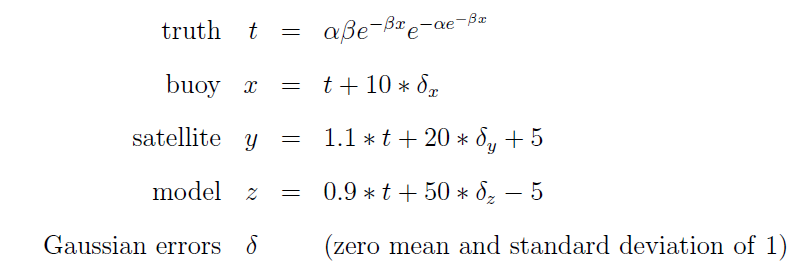 Experiments with retrieving errors in hypothetical independent flux data by triple collocation
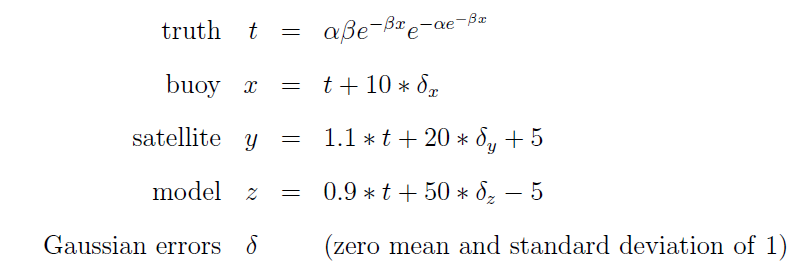 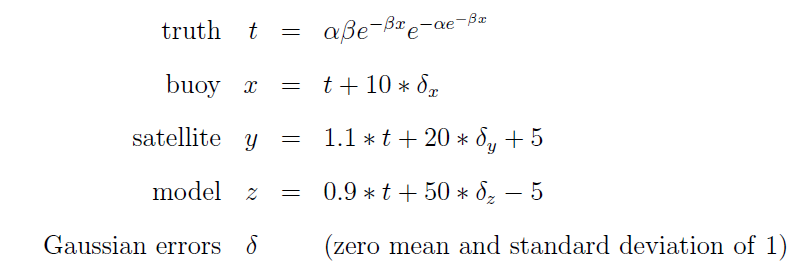 Feasibility of performing triple collocation
Independence of data…specifically of analyses
Atlantic Water and general circulation
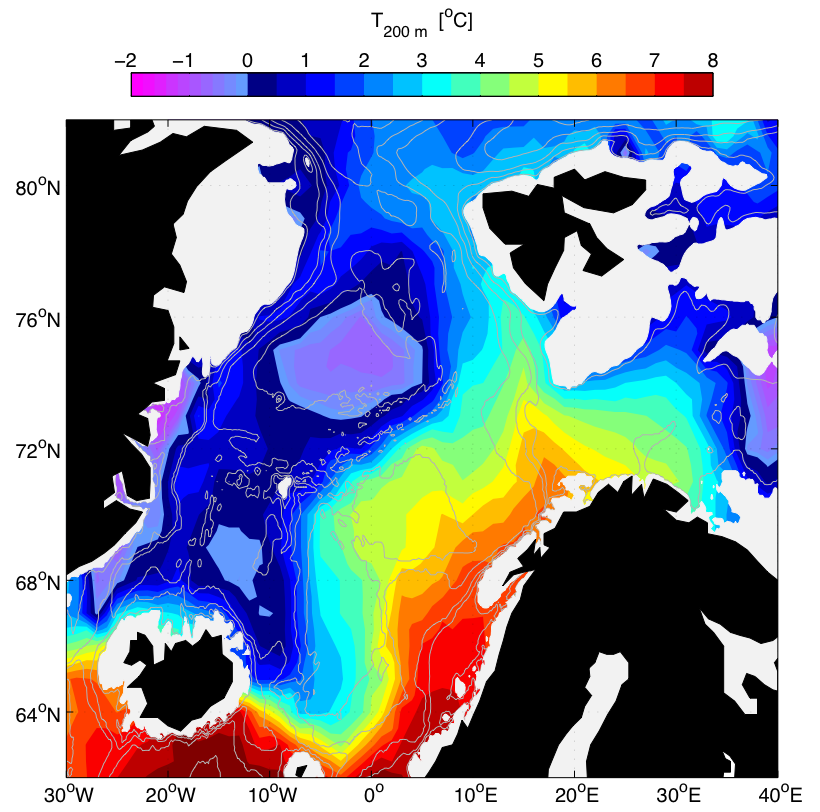 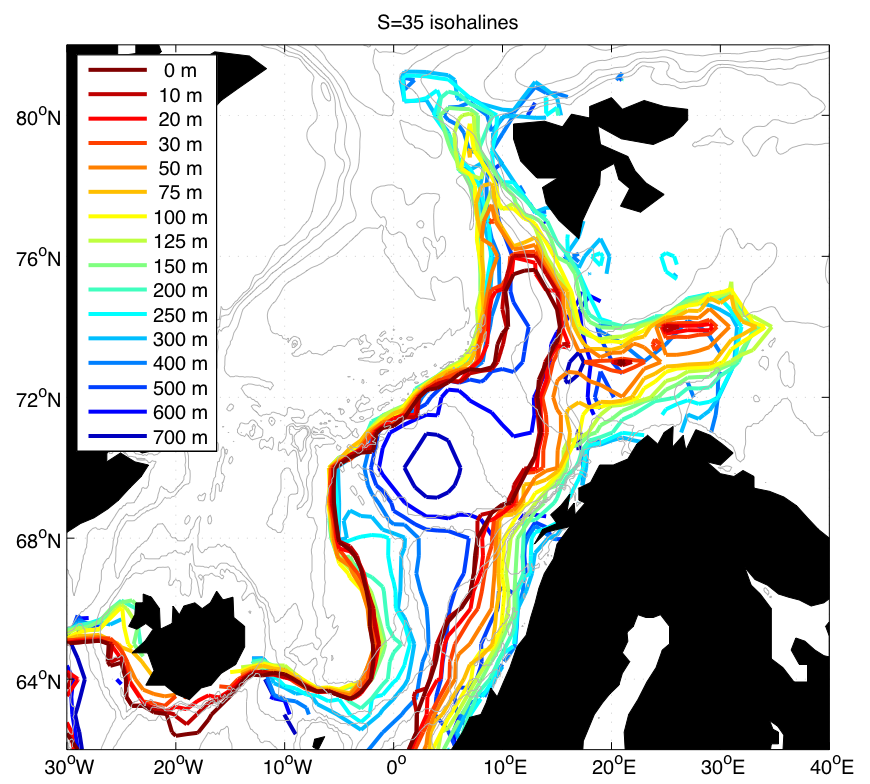 Full year climatology from 1948-2006 hydrography
[Speaker Notes: The data are mainly ICES with additions from Iceland, Faroes, Norway and Russia in a collaboration called Norwegian Iceland Seas Experiment.
Strong topographic steering: Both barotropic and baroclinic flows
Cyclonic circulation 
# Fram Strait
(next I’ll show cros sections through this climatology)]
Transformation and ventilation hypotheses
Iceland Sea
Greenland Sea Gyre
Shelf and Ice Processes
Mixing between Atlantic and Arctic Water
Freshwater from Coastal Currents
Atmospheric Cooling
The Atlantic inflow loses 80-90% of its heat before it reaches the Arctic Ocean
 Heat exchanged across the Arctic Front may be similar to flux into the Barents Sea
 GSG-convection may contribute less to OW-production than Cold shelf water and the
  Norwegian Sea densified AW (variability dominated by transports; cf. Skagseth&Mork 2012)
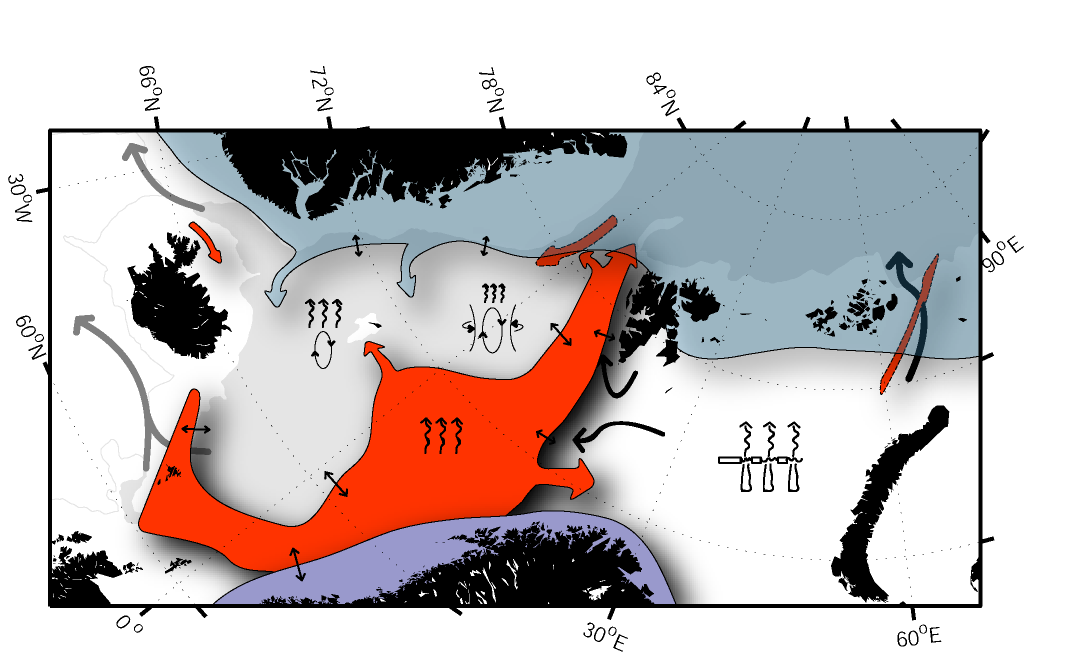 1995-
2010
obs
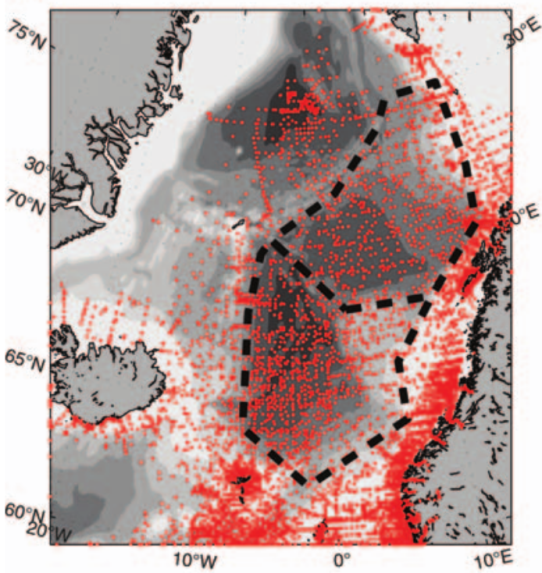 [Speaker Notes: Eastern view.
Now also including the Coastal Currents.
Eddy mixing along the Arctic Front
Freshwater makes lighter, but still has to be mixed into the AW and central areas. However will not talk about FW here (reer to ASOF reports).
AW is cooled from above, as well as by lateral mixing.
Cooling and brine release
Deep open ocean convection.
Review current knowledge about water modification and dense water formation (ventilation) in the Nordic Seas
Use some simple approaches to quantify further using observations and models 
Synthesize with emphasis on the processes’ relative contributions to OW
Brief preview of that in this talk.

Pinpoint key geographical areas
Give short overview of forcing
Quantify fluxes/contribution from process]
Distinguish Mode Water Regions
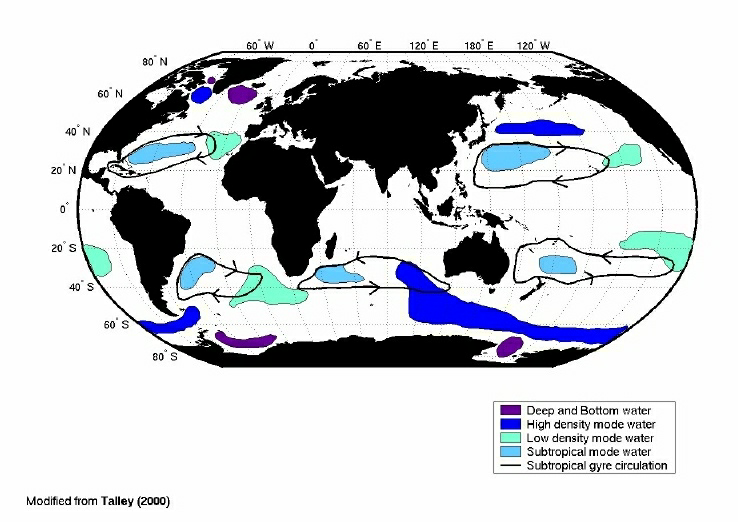 26.2
26.5
25.2
24-25.4
25.5
25.5
26.0
26.2-26.7
26.0
26.2-26.3
26.85
Eighteen Degree Water
All have strong property correlations with atmospheric indices(?)

Mode waters are upper ocean waters

Uniform temperature over thickness of few 100-m

Short renewal timescales
Rates & Mechanisms
Best available estimates of formation and dissipation rates:
15-20 Sv yr-1 (indirect methods from air-sea fluxes)
only about 5 Sv yr-1 inferred to be injected seasonally into the subtropical gyre
18° Water enters North Atlantic thermocline:
 Ekman pumping, and
 Eddy driven subduction
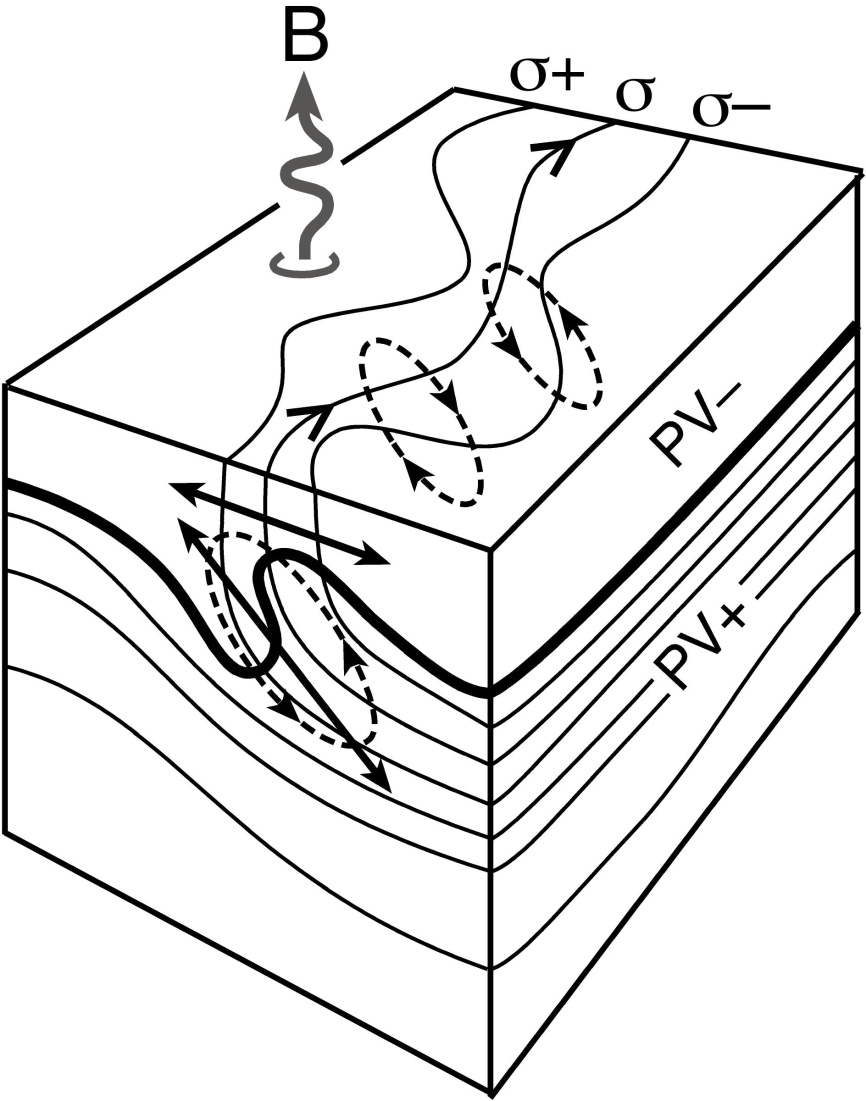 [Speaker Notes: Schematic showing the interaction of a mixed layer (low PV) and the stratified interior (high PV) in a strong frontal region with outcropping isopycnals, σ, undergoing buoyancy loss, B. Eddies forming along the front play a central role in controlling horizontal fluxes through the mixed layer and a 2-way exchange between the mixed layer and the interior.]
18° Water  and the Nutrient Gradient
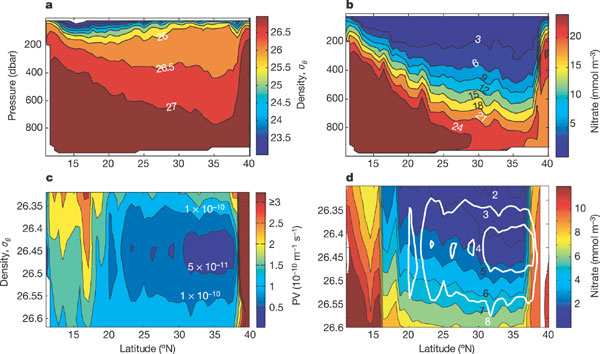 [Speaker Notes: The effect of the STMW on the subsurface nutrient gradient is more thoroughly demonstrated by examining a WOCE meridional section across the subtropical North Atlantic (Fig. 3). The STMW is apparent as a wedge of nearly uniform density water between the depths of 150 and 400 m, to the north of 20° N (Fig. 3a). As evidenced from an inspection of the nitrate cross-section, the presence of the STMW coincides with the deepening of the nutricline (Fig. 3b). Because mode water is convectively formed, it is characterized by a low vertical density gradient and, thus, a local minimum in the absolute value of potential vorticity (PV) (Fig. 3c)10. PV is a convenient tracer of the water mass, as it reflects the local density gradient and tends to be preserved away from the formation region as it has no internal sources or sinks. In the WOCE nutrient sections, a noticeable front in nitrate at the edge of the PV minimum (at roughly 20° N) provides evidence that STMW has a much lower nutrient concentration than surrounding water at the same density (Fig. 3d). Along a single density surface, nitrate concentrations within the STMW are roughly half that outside the zone of STMW recirculation11. These richer waters are further from their ventilation sources, and thus older.]
18° Water & Potential Vorticity
The presence of 18° Water is reflected in a substantial 1000 km diameter ‘bowl’ of low potential vorticity at depths of 200-500m found just to the south of the Gulf Stream
Red = high PV, Purple = low PV
Importance of 18° Water
Dominant baroclinic and potential vorticity signal in the subtropical North Atlantic
Substantial contribution to interannual variability in oceanic CO2 uptake (0.03−0.24 Pg C yr-1  from 1998-2001)







Can prohibit deep-ocean nutrients from directly upwelling to the "euphotic" zone (wedge of cool, nutrient-poor water)
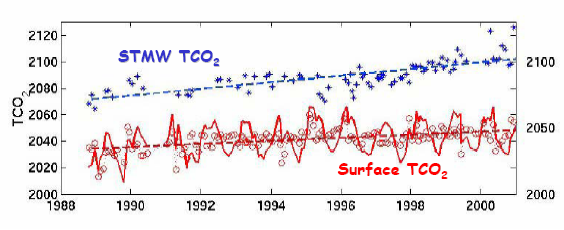 References
http://www.nature.com/nature/journal/v420/n6915/abs/nature01253.html
http://sam.ucsd.edu/sio210/lect_5/lecture_5.html
http://www.nature.com/nature/journal/v437/n7059/full/nature03969.html
http://www.whoi.edu/science/PO/people/tjoyce/clivar/clivarindx.htm
http://www.climode.org/documents/climode_science_final_overview_REFs.pdf
http://ams.allenpress.com.ezp1.harvard.edu/amsonline/?request=get-document&issn=0894-8755&volume=013&issue=14&page=2550
http://www.uib.no/jgofs/Final_OSC/Bates.pdf
http://sam.ucsd.edu/sio210/gifimages/shallowoverturn.gif
http://www.climode.org/Meetings/NOV_04/kwon_nov04.pdf
18° Water Dissipation
starts w/ subduction & advection into the western subtropical gyre 
also due to lateral flows, diapycnal mixing and fluxes
~48% observed winter volume destroyed annually.
Sann = 1.23 x 1014 m3
 μann destruction =   1.06 ± 0.16 x 1014 m3  
 Turnover = 3.54 ± 0.54 yr
Air-sea flux evaluation with turbulence resolving model PALM
Background: The air-sea flux is evaluated with semi-empirical bulk flux-gradient algorithms (e.g. COARE by Fairall et al. JGR, 2003) or single-column models, which incorporate such algorithms (e.g. GOTM by Burchard et al. JPO, 2001; MLOM by Stephens et al. JClim, 2005)
C is an empirical function (~10-3 in neutral, moderate wind PBL) with non-linear dependence on a number of parameters
Problems: (1) Very sensitive to the choice of empirical functions and parameters (differences in satellite flux products); (2) Does not account for non-local nature of turbulence (large biases in non-neutrally stratified layers); (3) Produce inconsistent fluxes within atmosphere and the ocean
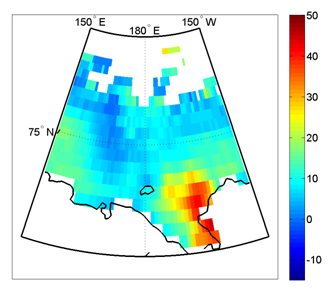 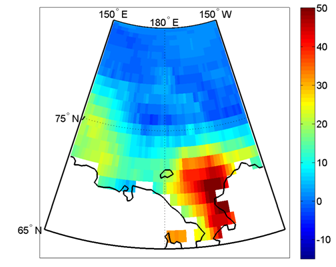 Solution: For climatological estimations a set of correction to the bulk fluxes could be introduced based on evaluation and intercomparison of the actual flux taken from PALM runs and the flux obtained with bulk algorithms.
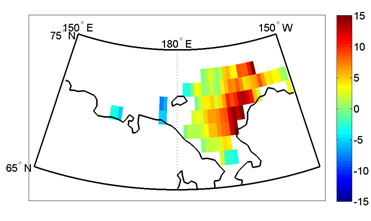 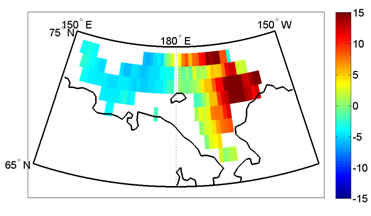 Sensible (right) and latent (left) climatological September heat fluxes in two gridded satellite products (AOFLUX – upper raw; HOAPS3 – lower raw) using COARE algorithm with different coefficients.